Правила личной гигиены и здоровья человека
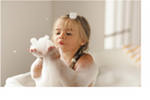 Личная гигиена — это совокупность гигиенических правил, выполнение которых способствует сохранению и укреплению здоровья человека. Она включает в себя ряд общих гигиенических правил для людей любого возраста:- правильное чередование умственного и физического труда;- занятия физической культурой и закаливанием;- рациональное питание;- чередование труда и активного отдыха;- полноценный сон.
К личной гигиене относятся также требования по уходу за кожей, зубами, волосами, по содержанию одежды, обуви и жилища.
Следует особо подчеркнуть значение соблюдения правил личной гигиены в системе здорового образа жизни. В этом плане важное значение имеют основные требования по уходу за кожей, зубами и волосами.
Рекомендации по уходу за кожей
Основными средствами для очищения кожного покрова являются мыло и вода.
 Кожу нужно мыть туалетным мылом, либо специальными средствами.
Лучше пользоваться мягкой водой. 
Целесообразно ежедневно принимать душ (после работы или перед сном). Температура воды не должна превышать 37—38 °С. 
Мыться в ванне или в бане с использованием мыла и мочалки необходимо не реже одного раза в неделю. 
После мытья обязательно нужно сменить нательное белье, в противном случае вы вновь загрязните кожу.
 При мытье, особенно с применением мочалки, кожа массируется, что улучшает ее кровоснабжение и общее самочувствие человека.
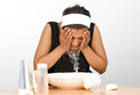 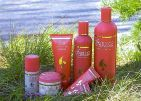 Уход за волосами
Волосы лучше мыть в мягкой воде; если вода жесткая, то к ней следует добавить буру или питьевую соду (1 чайную ложку на 5 л воды). 
Жирные волосы следует мыть 1 раз в неделю, 
      сухие и нормальные — 1 раз в 10 дней. 
   Наиболее благоприятна для мытья волос температура воды 50—55 ° С. 
Не следует мыть волосы щелочным и хозяйственным мылом. Средства по уходу за волосами следует выбирать в зависимости от типа волос.
Сушат волосы, осторожно вытирая их полотенцем. Использовать для этого фен нецелесообразно, так как это ведет к чрезмерному пересушиванию.
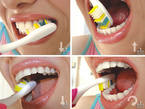 Уход за полостью рта
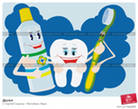 Содержание в чистоте зубов не только способствует сохранению их целости, но и предупреждает многие заболевания внутренних органов.
 Чистить зубы нужно ежедневно утром, а полоскать рот — после каждой еды. 
При появлении неприятного запаха изо рта необходимо обратиться к врачу. 
Для своевременного обнаружения зубного кариеса, снятия зубного камня и лечения десен нужно не реже 2 раз в год посещать стоматолога.
Личная гигиена включает в себя соблюдение чистоты нательного белья, рабочей одежды, ежедневную смену носков (чулок), особенно при повышенной потливости. 
Сохранение чистоты тела и одежды немыслимо без чистоты в жилых комнатах, на кухне и в производственных помещениях. 
Каждому члену семьи желательно иметь отдельную постель, свое полотенце; смену постельного белья следует приурочивать к посещению бани. Рекомендуется перед сном менять дневное нательное белье на ночную сорочку (пижаму).
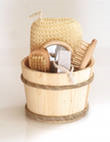 Все эти гигиенические мероприятия, необходимые повседневно, приобретают особое значение в тех случаях, когда в семье кто-нибудь заболевает, так как несоблюдение гигиенических требований может отрицательно сказаться на здоровье и трудоспособности лиц, окружающих больного, особенно детей.
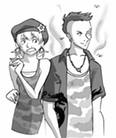 Предметы личной гигиены и средства по уходу за телом, кожей и волосами
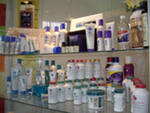 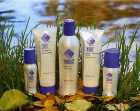 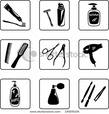